Hypothesis test flow chart
χ2 test for 
independence
(19.9)  Table I
Test H0: r=0
(17.2)
Table G
number of 
correlations
number  of 
variables
frequency
data
correlation (r)
1
2
Measurement 
scale
1
2
basic  χ2 test
(19.5)
Table I
Test H0: r1= r2
(17.4) 
Tables H and A
START HERE
Means
2-way ANOVA
Ch 21
Table E
z -test
(13.1) 
Table A
More than 2
1
2
number  of 
means
Yes
Do you know 
s?
number  of 
factors
No
2
1
t -test
(13.14)
Table D
1-way ANOVA
Ch 20
Table E
independent
samples?
Yes
No
Test H0: m1= m2
(15.6) 
Table D
Test H0: D=0
(16.4)
Table D
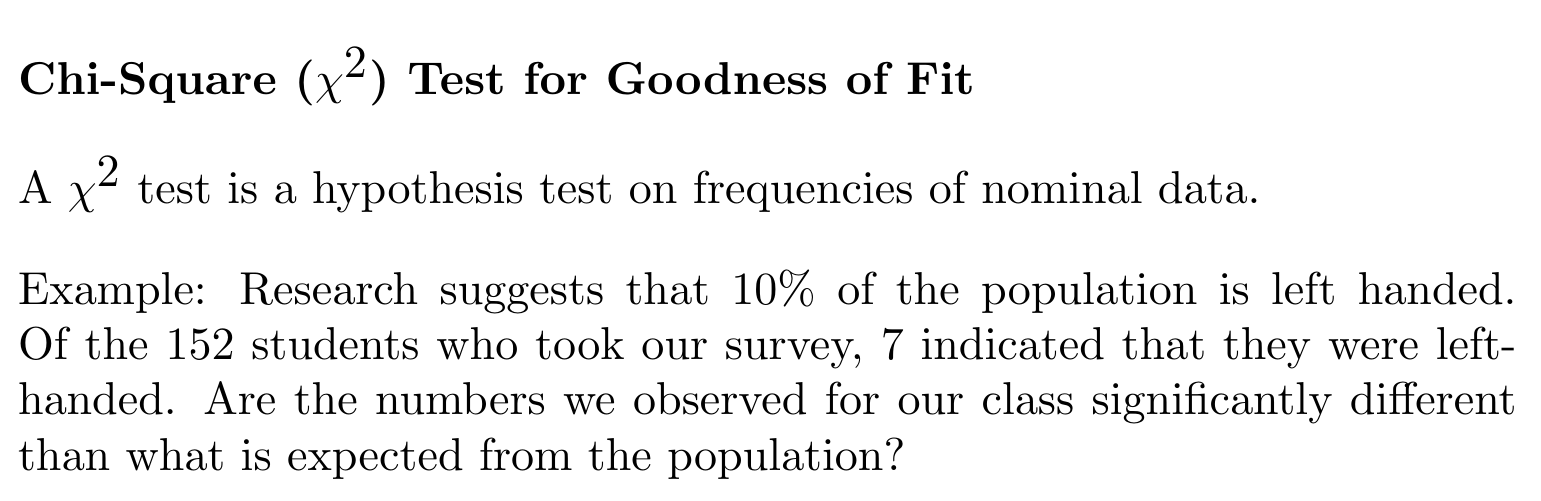 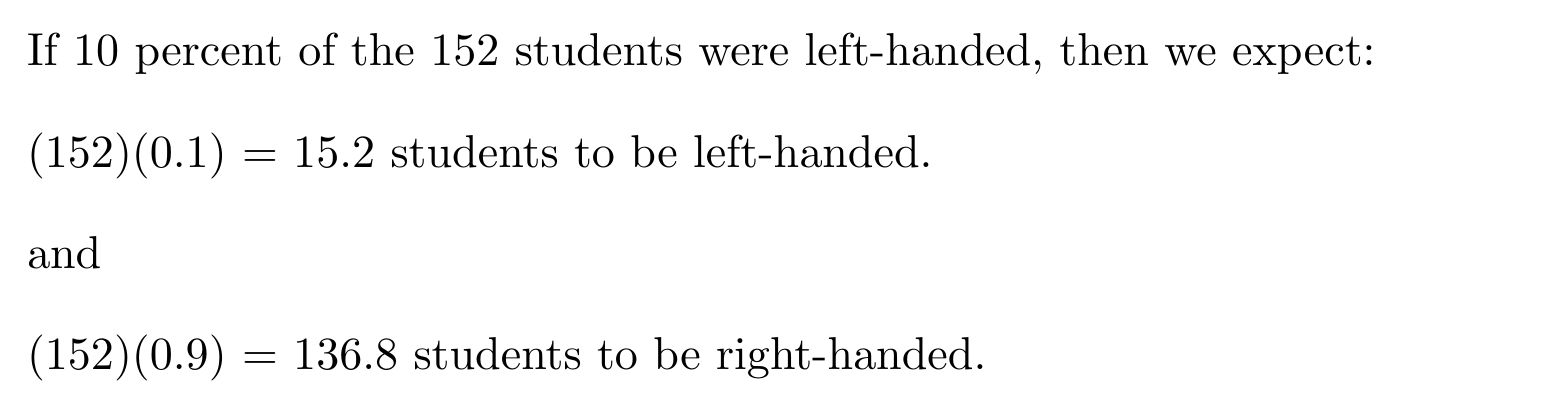 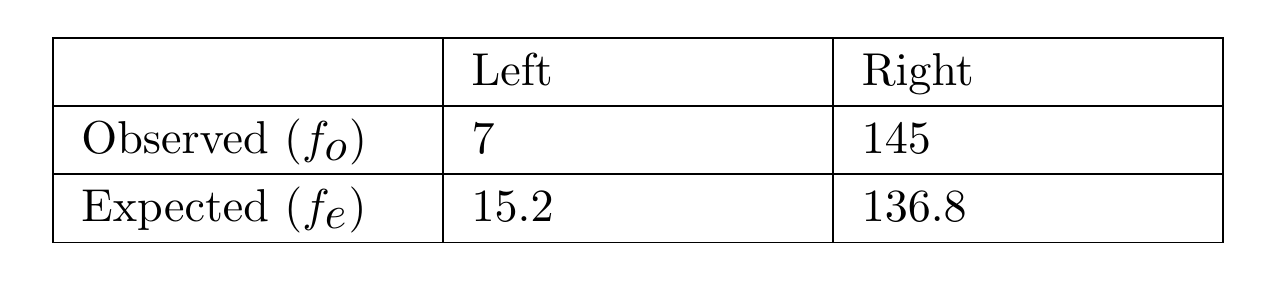 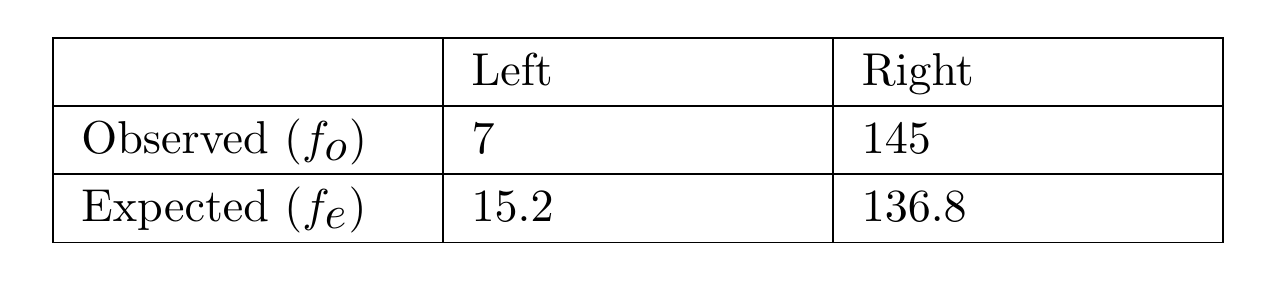 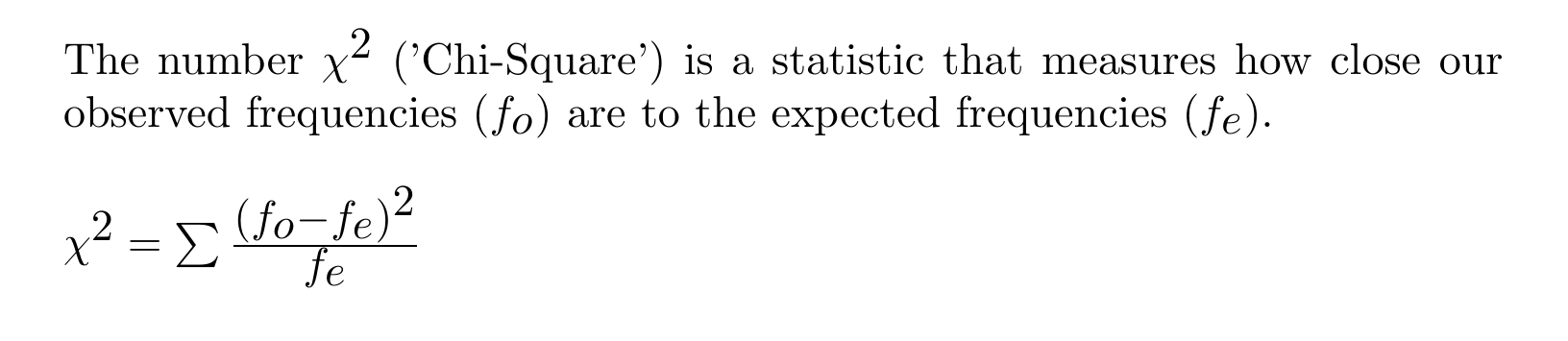 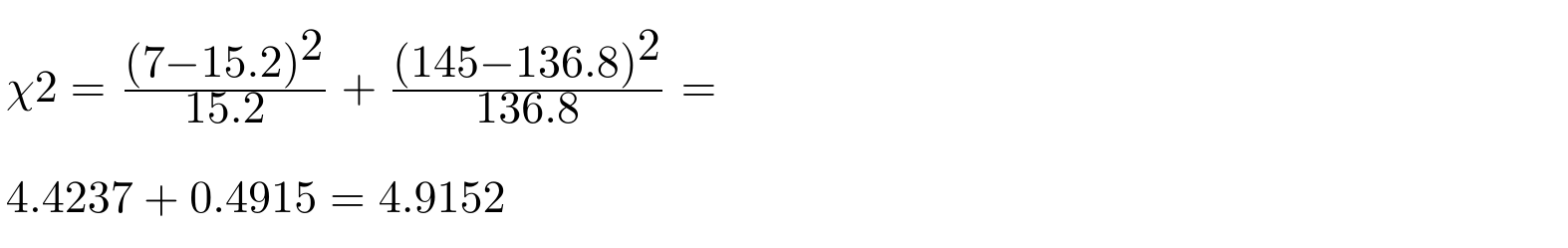 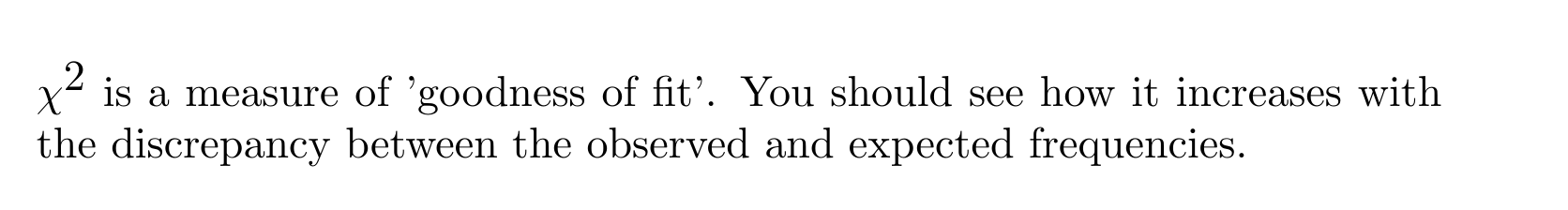 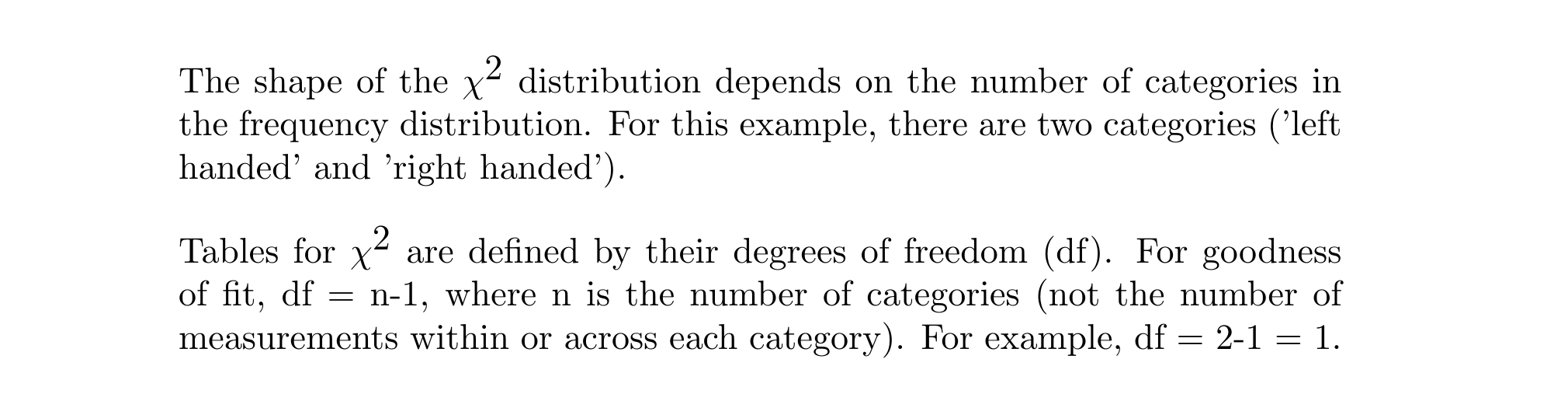 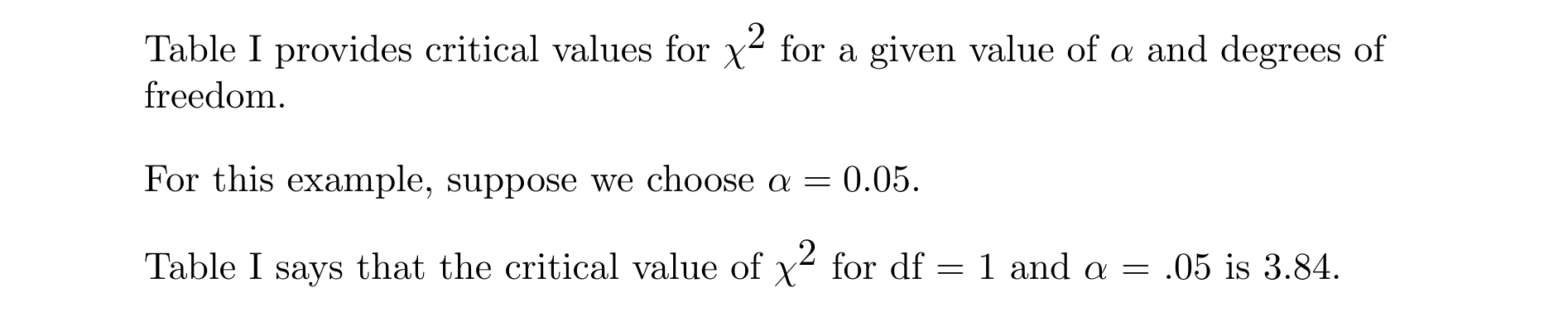 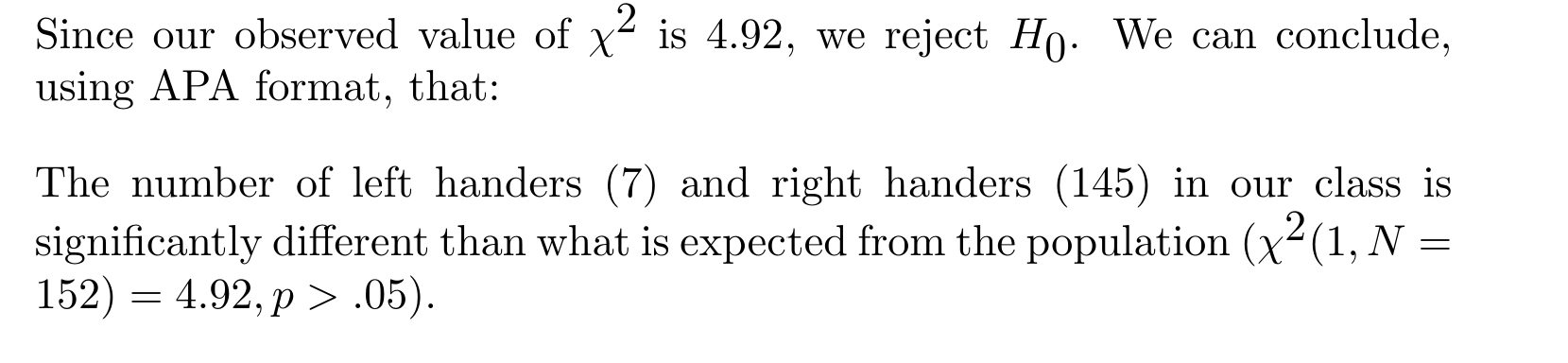 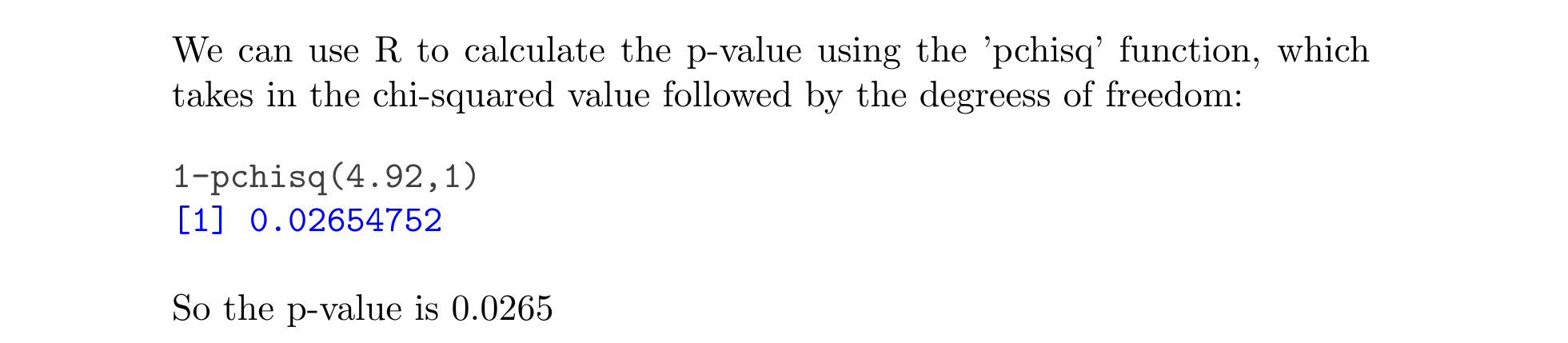 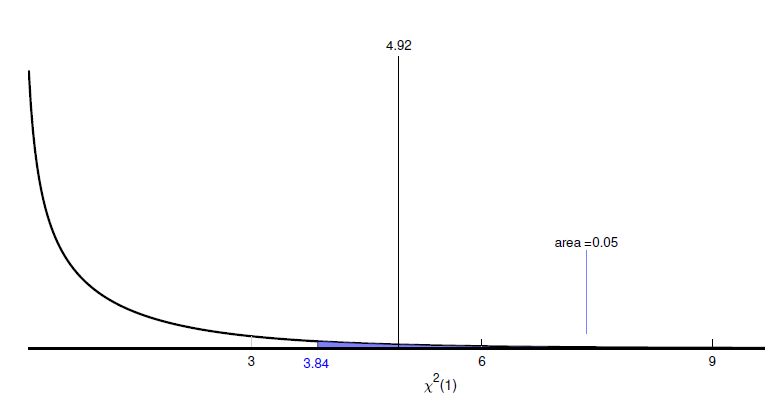 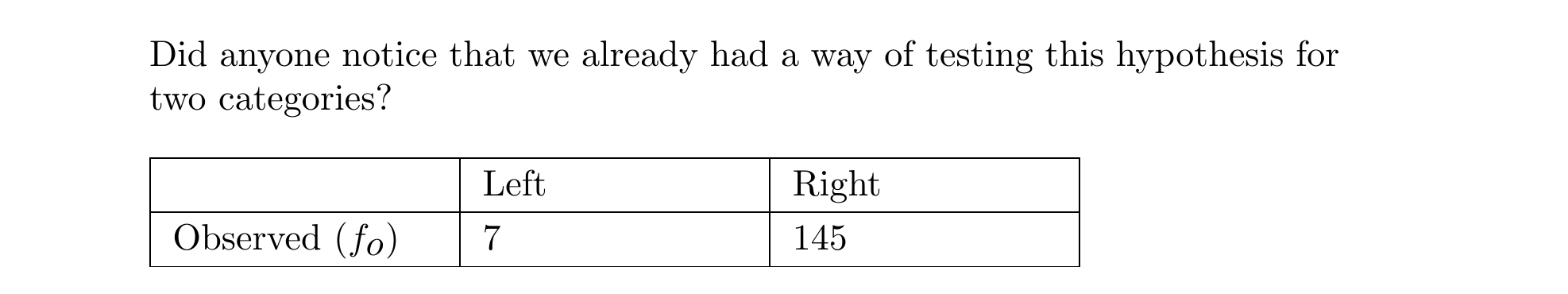 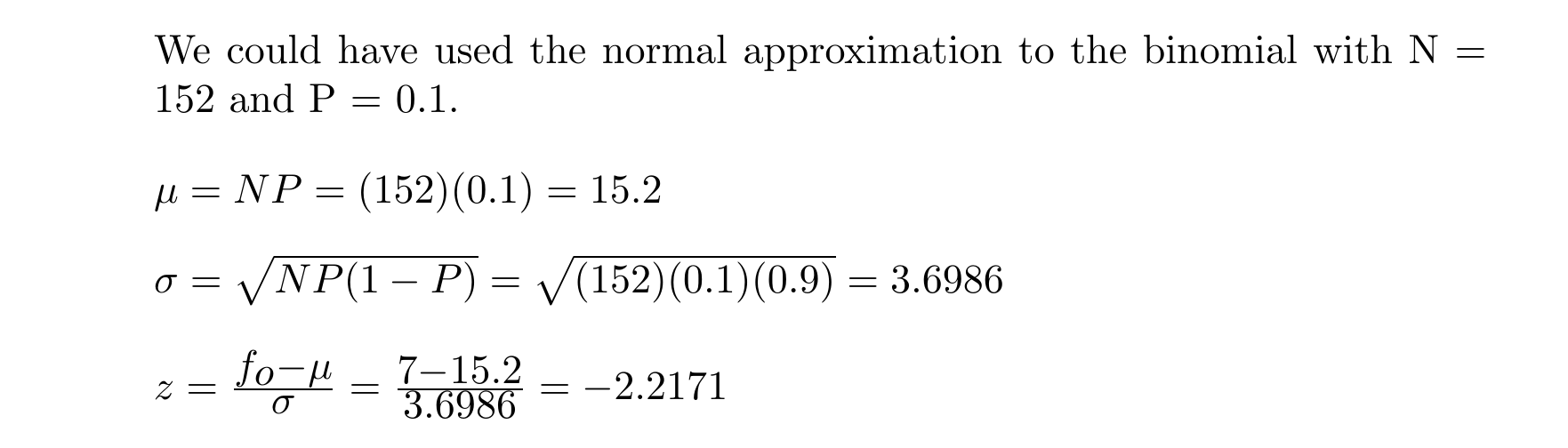 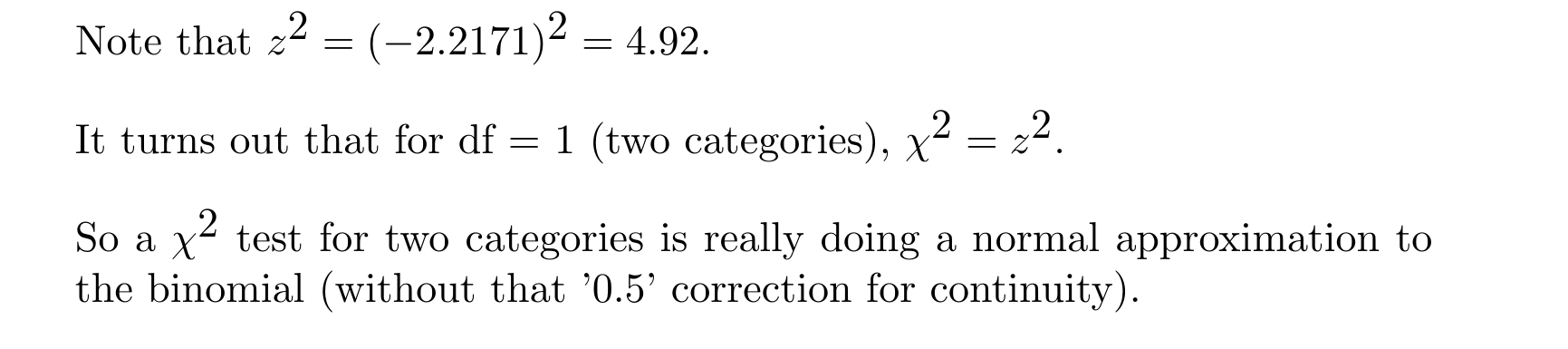 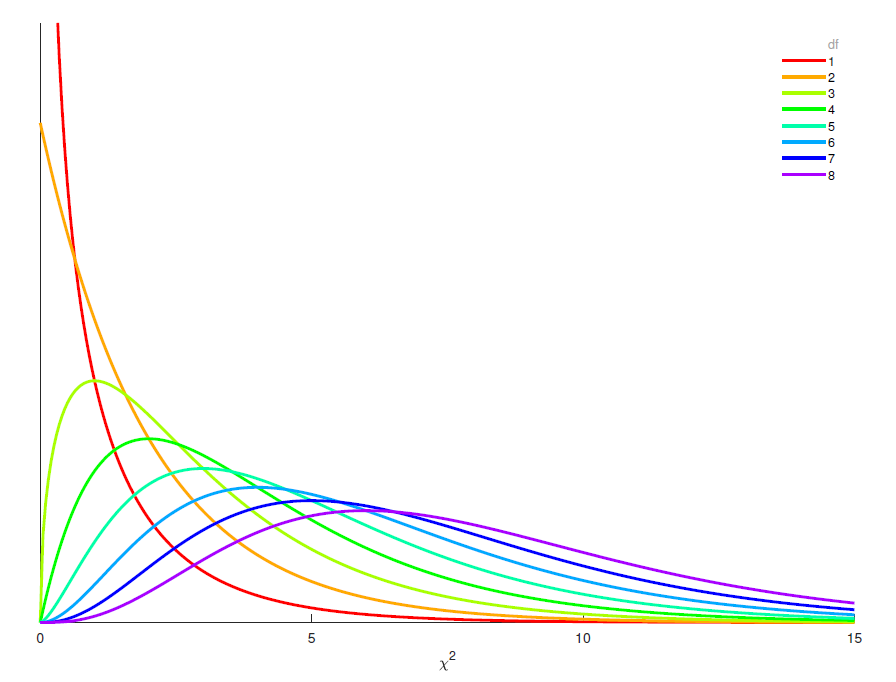 Something for the nerds out there…
A c2 distribution with k=df degrees of freedom is the probability distribution for drawing k scores from a standard normal distribution, squaring them, and adding them up.
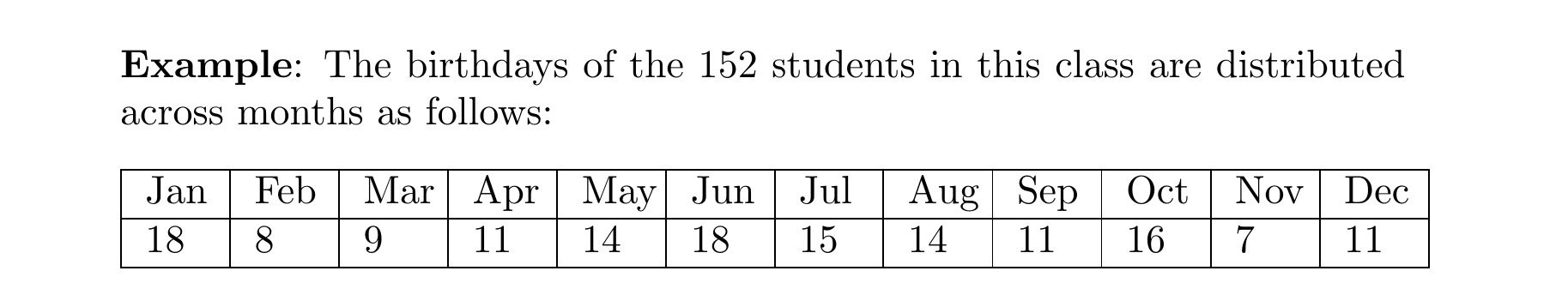 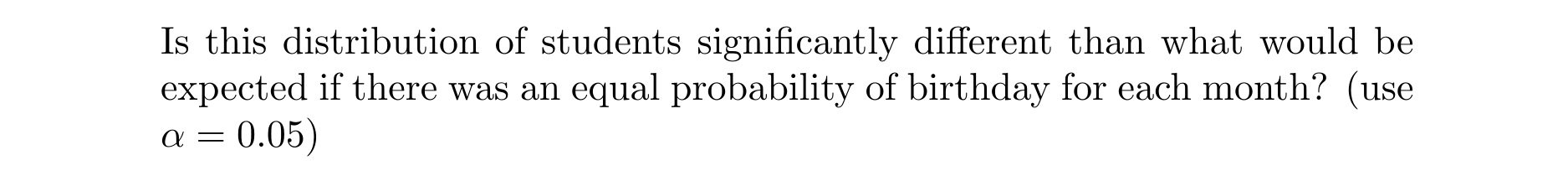 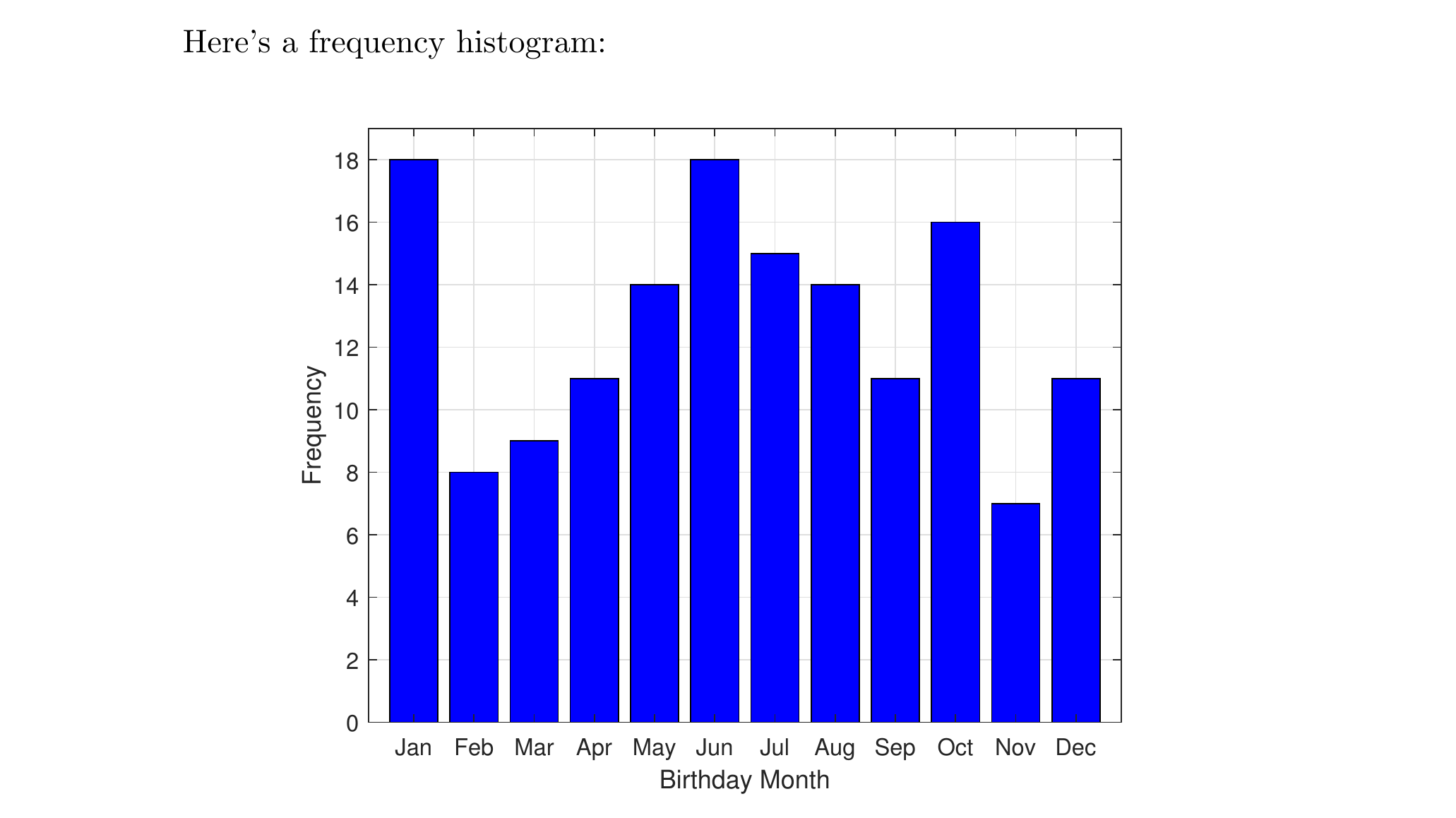 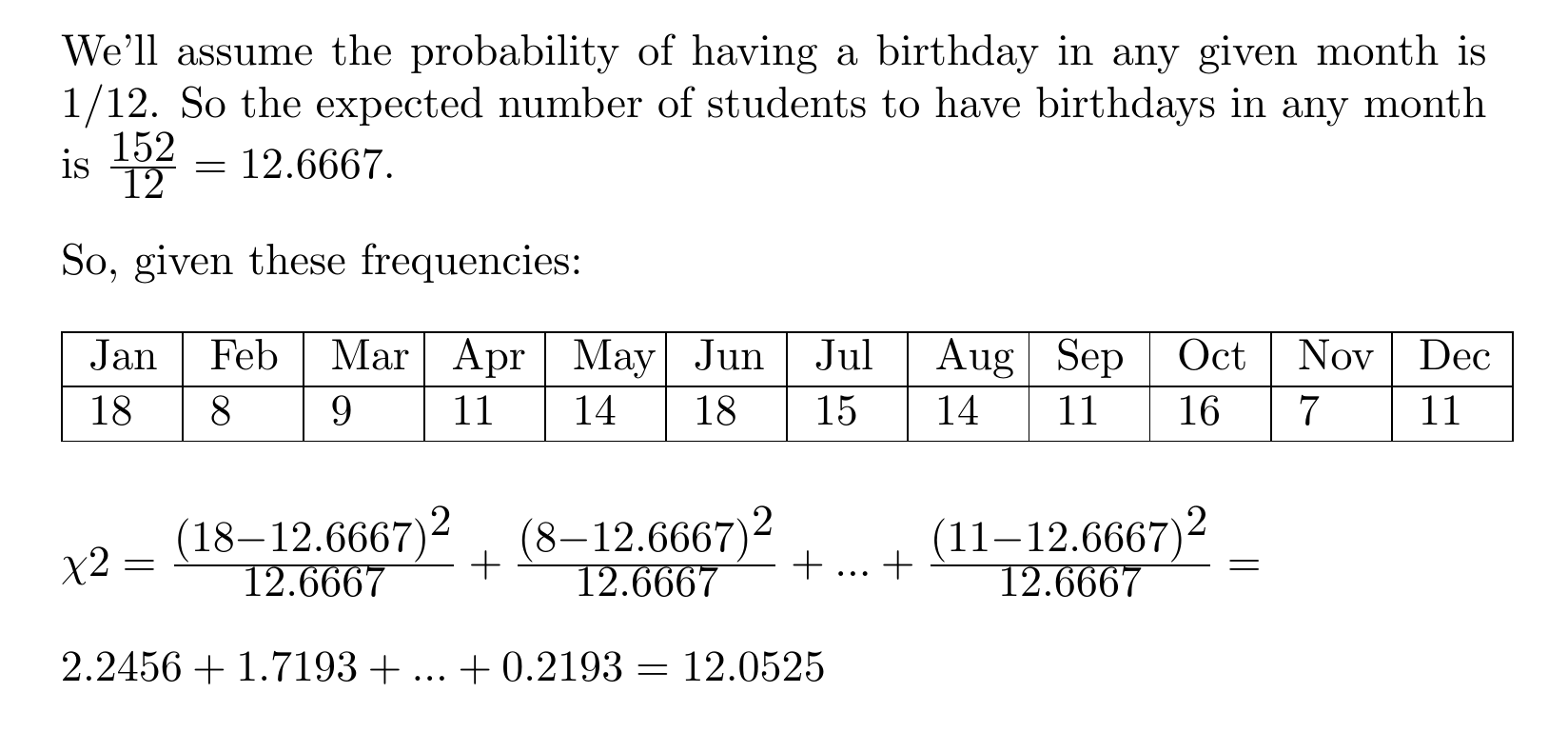 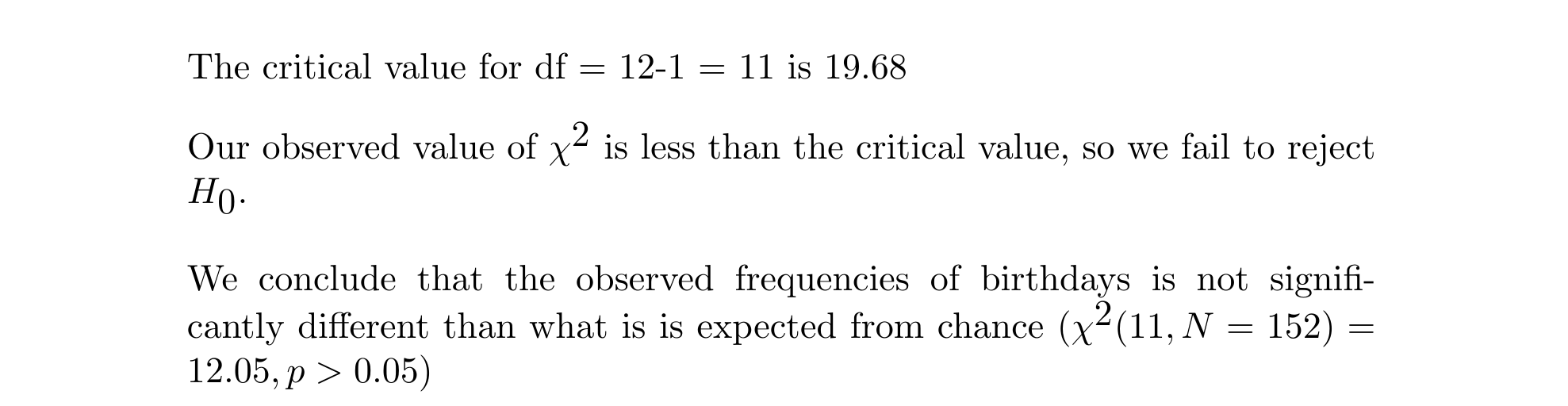 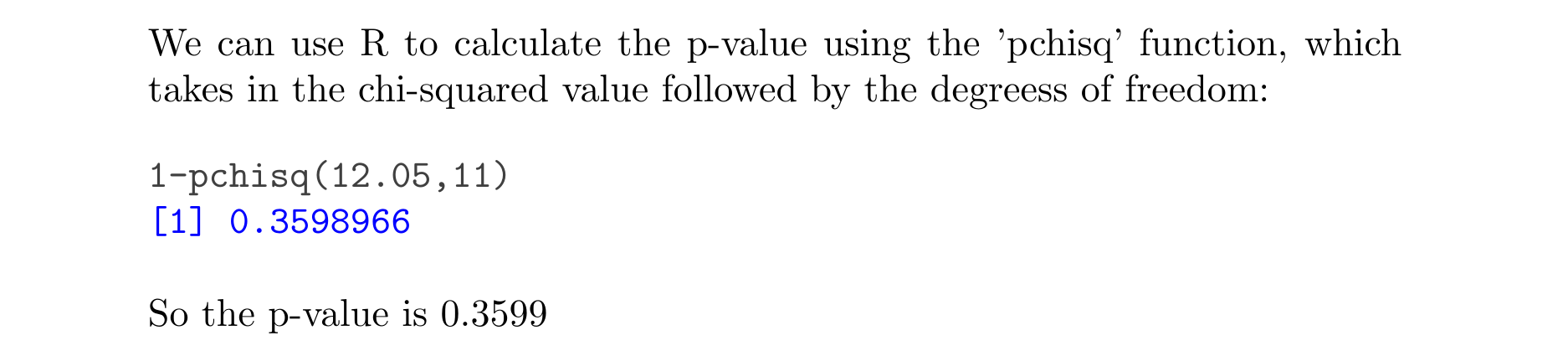 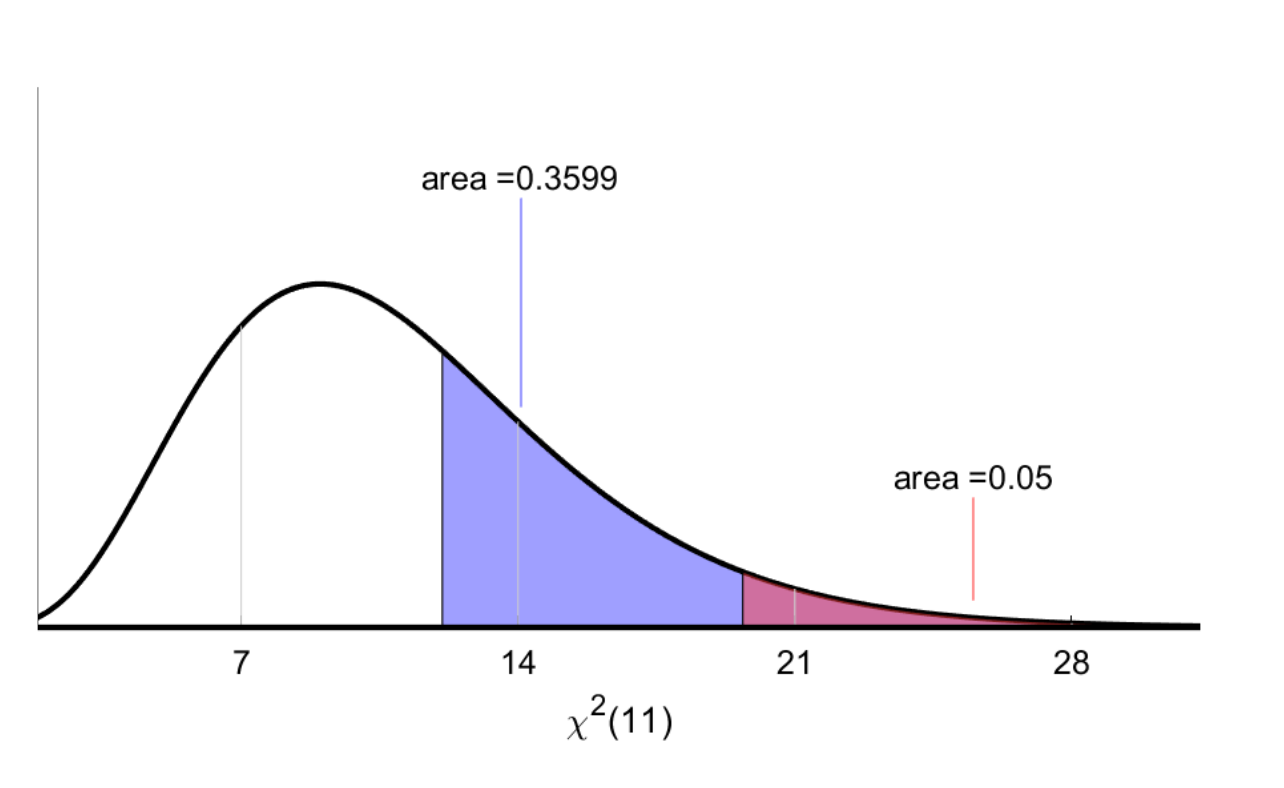 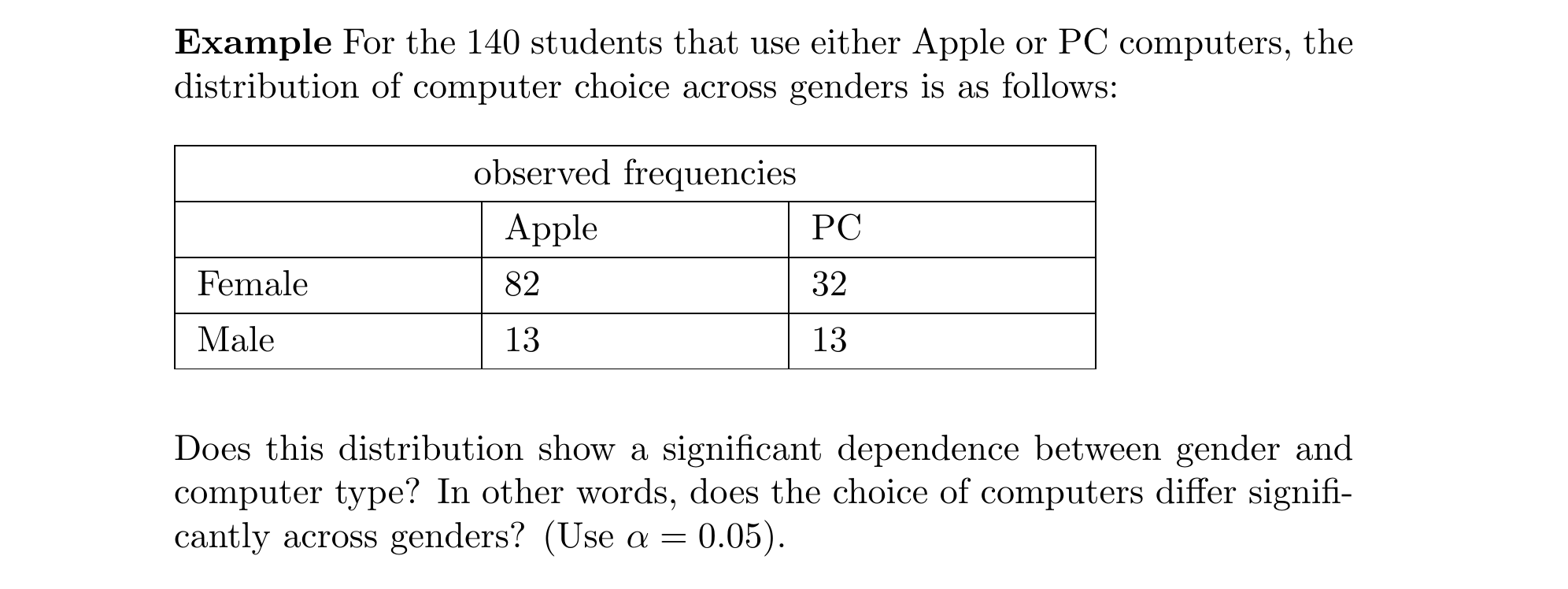 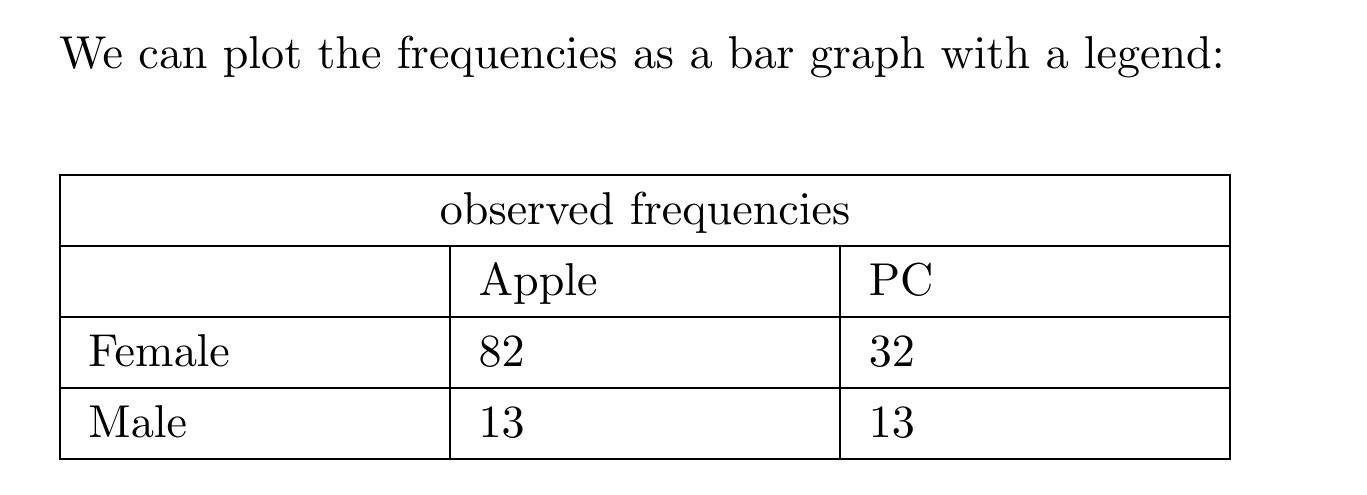 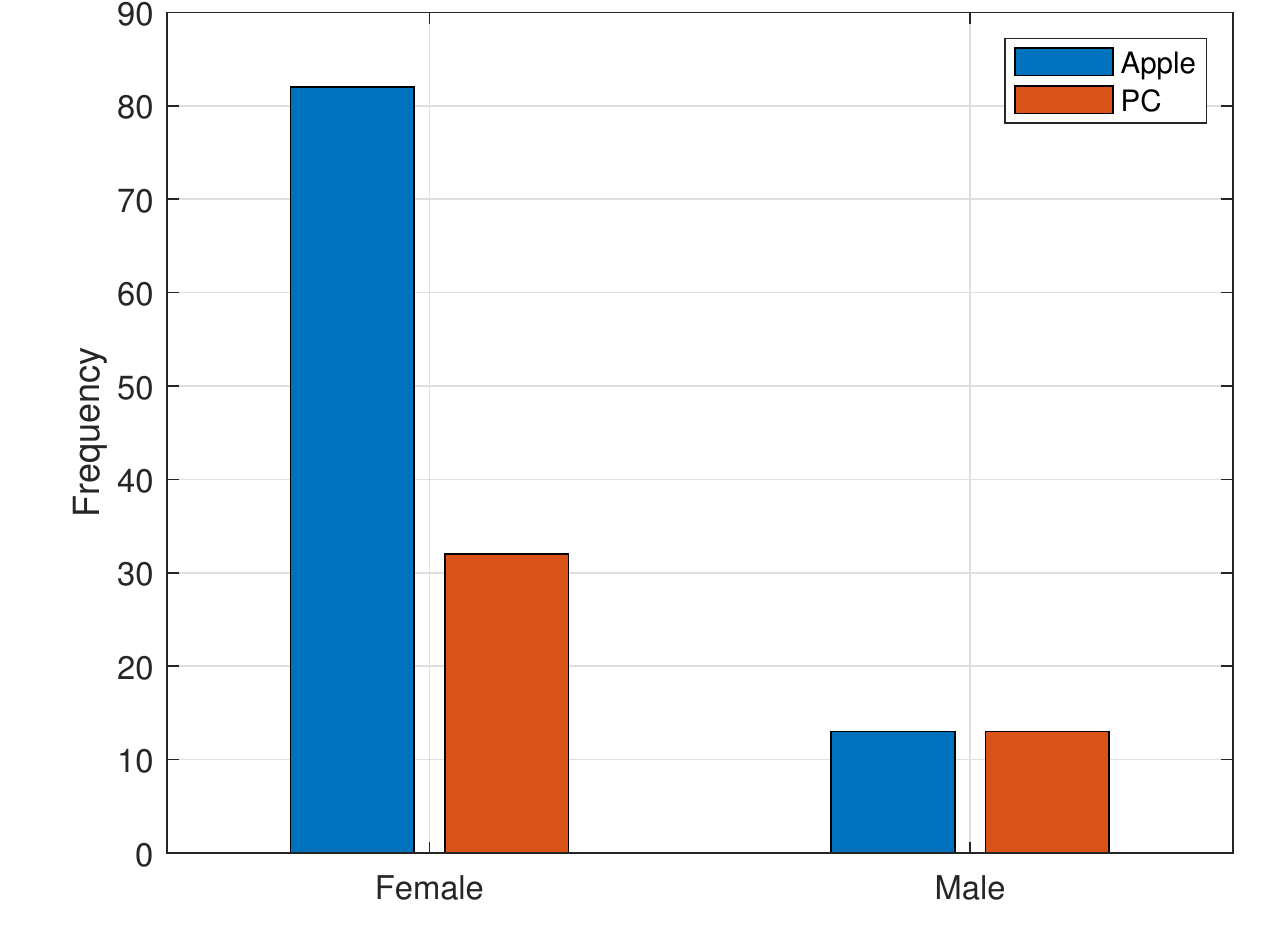 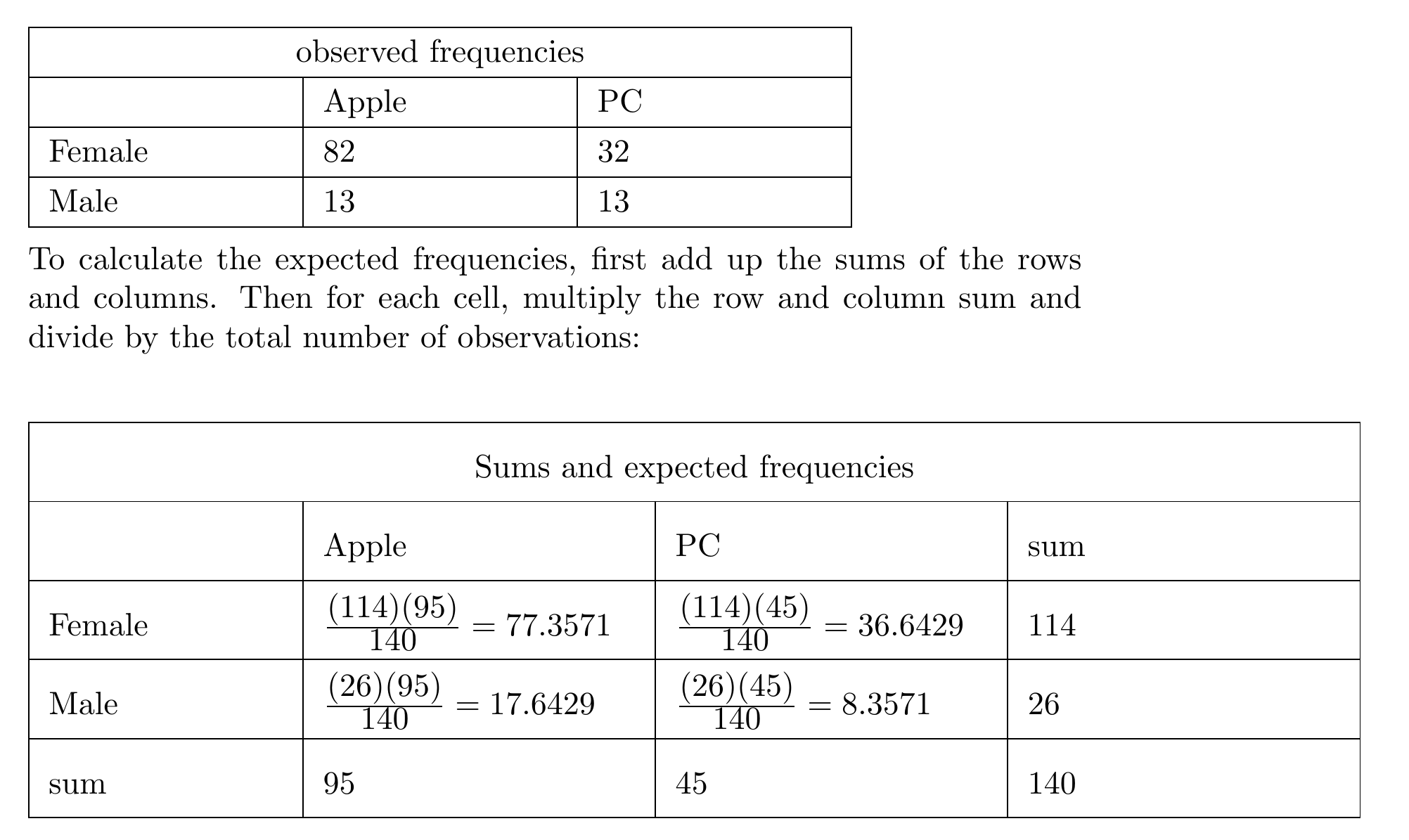 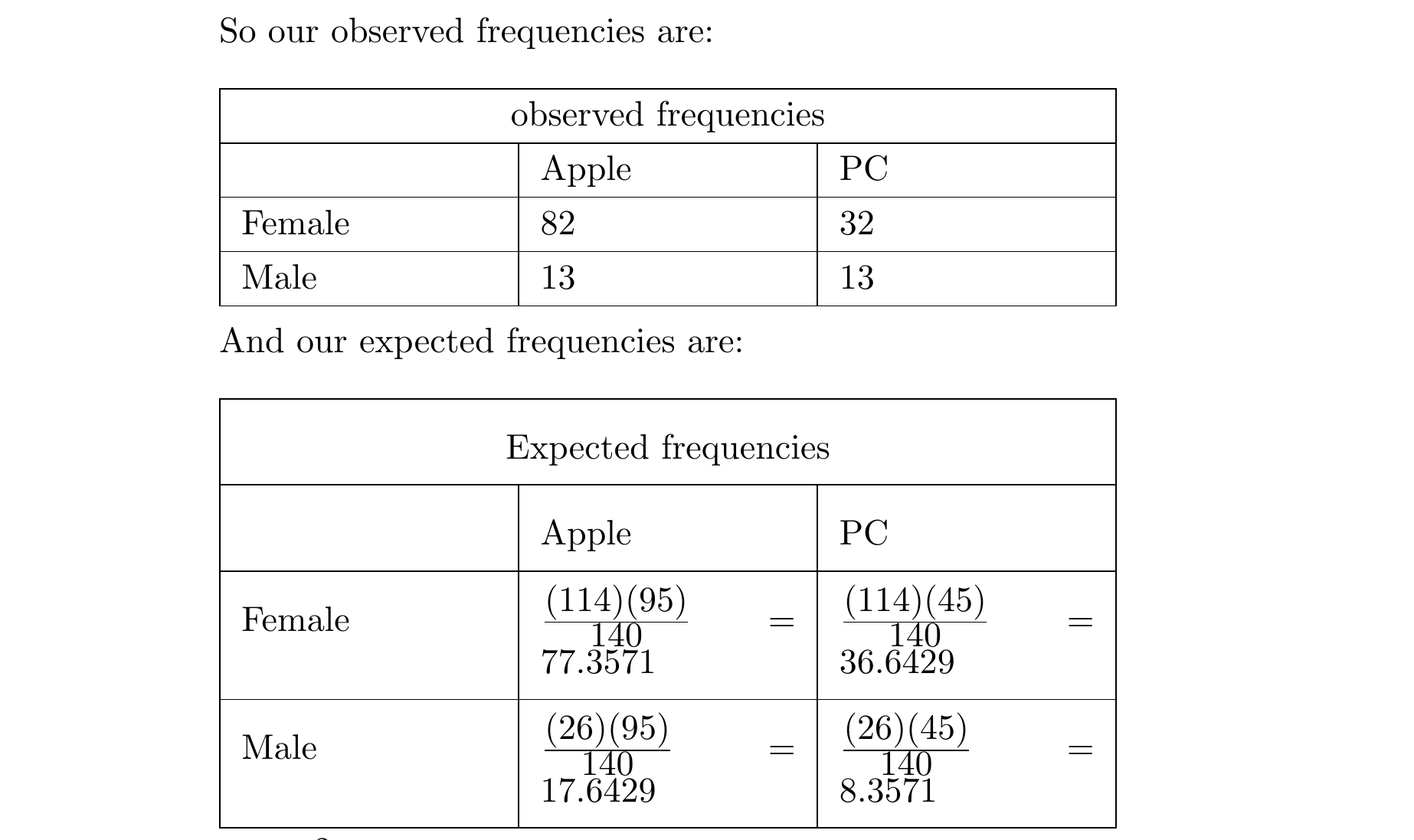 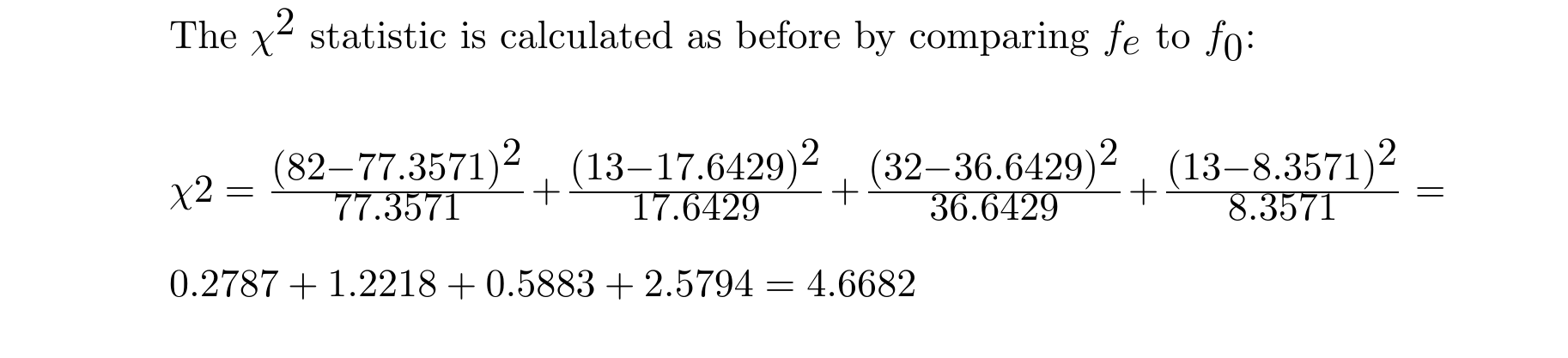 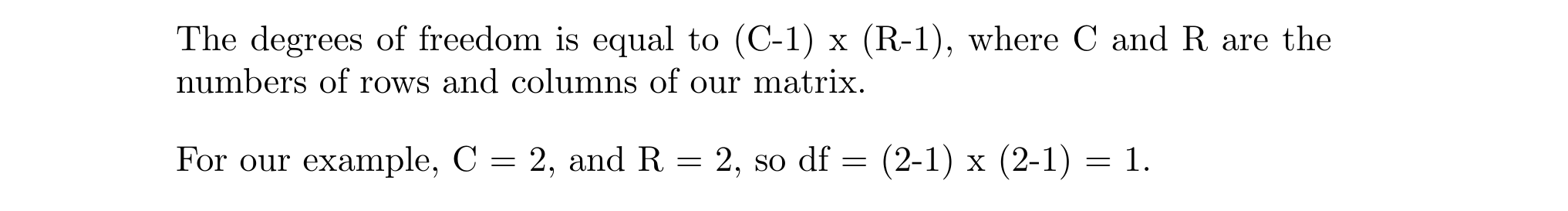 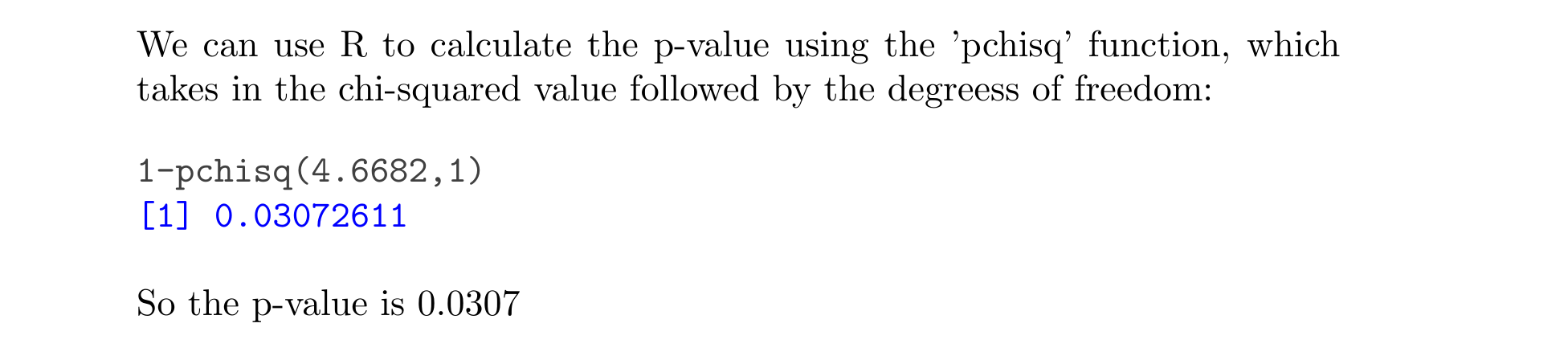 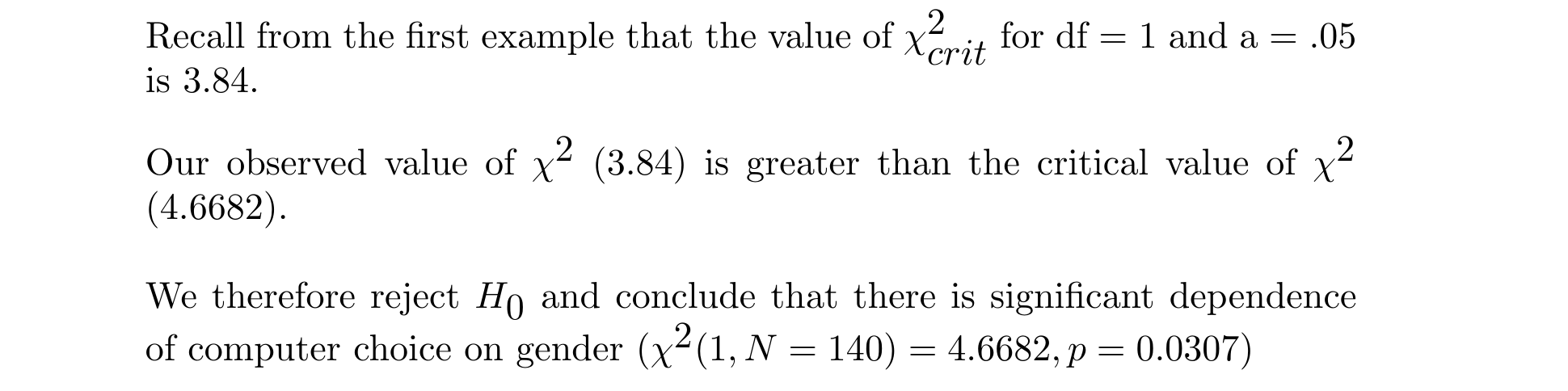 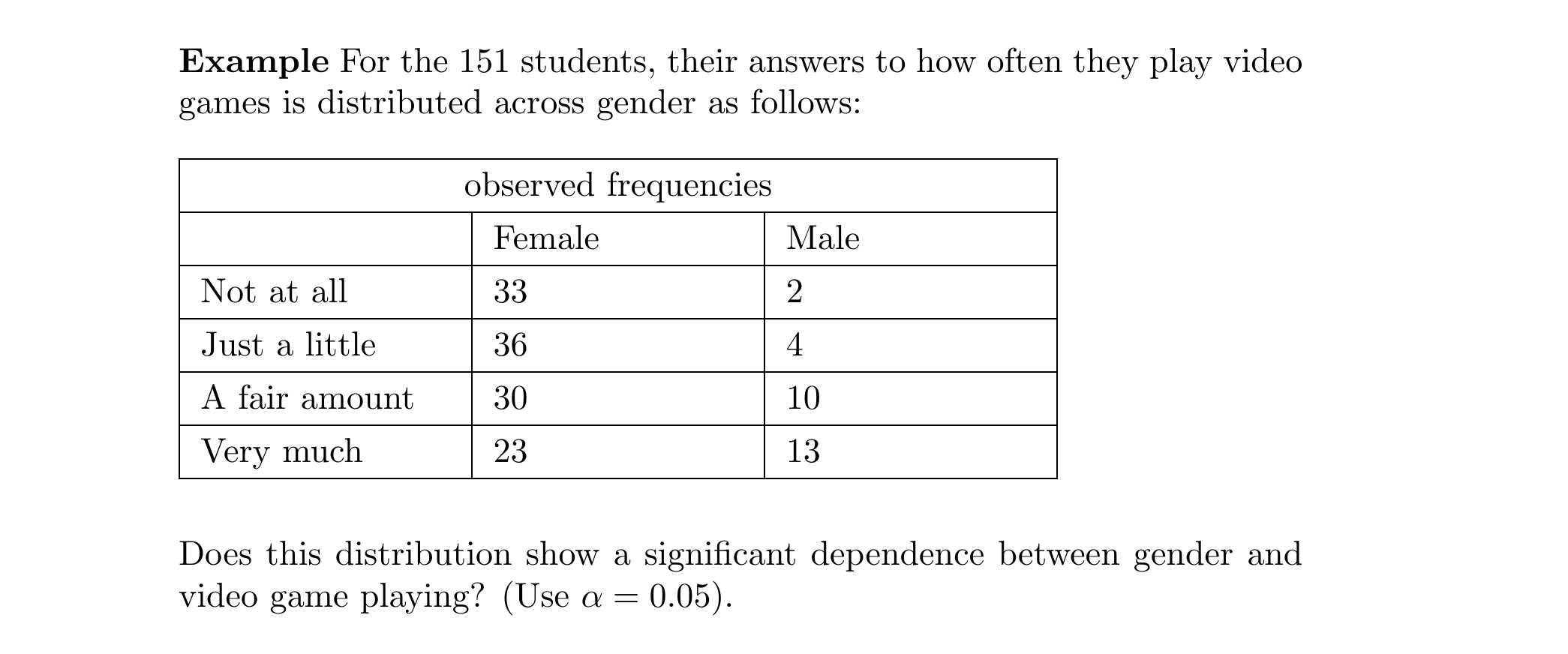 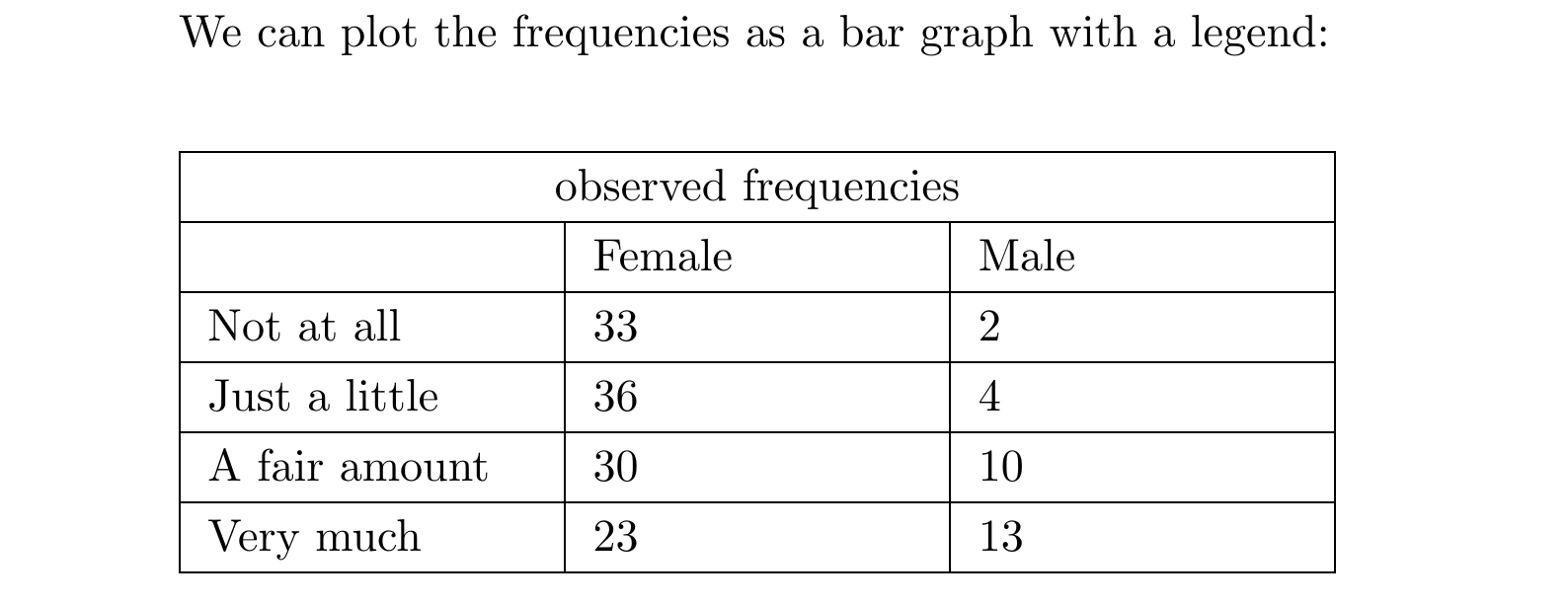 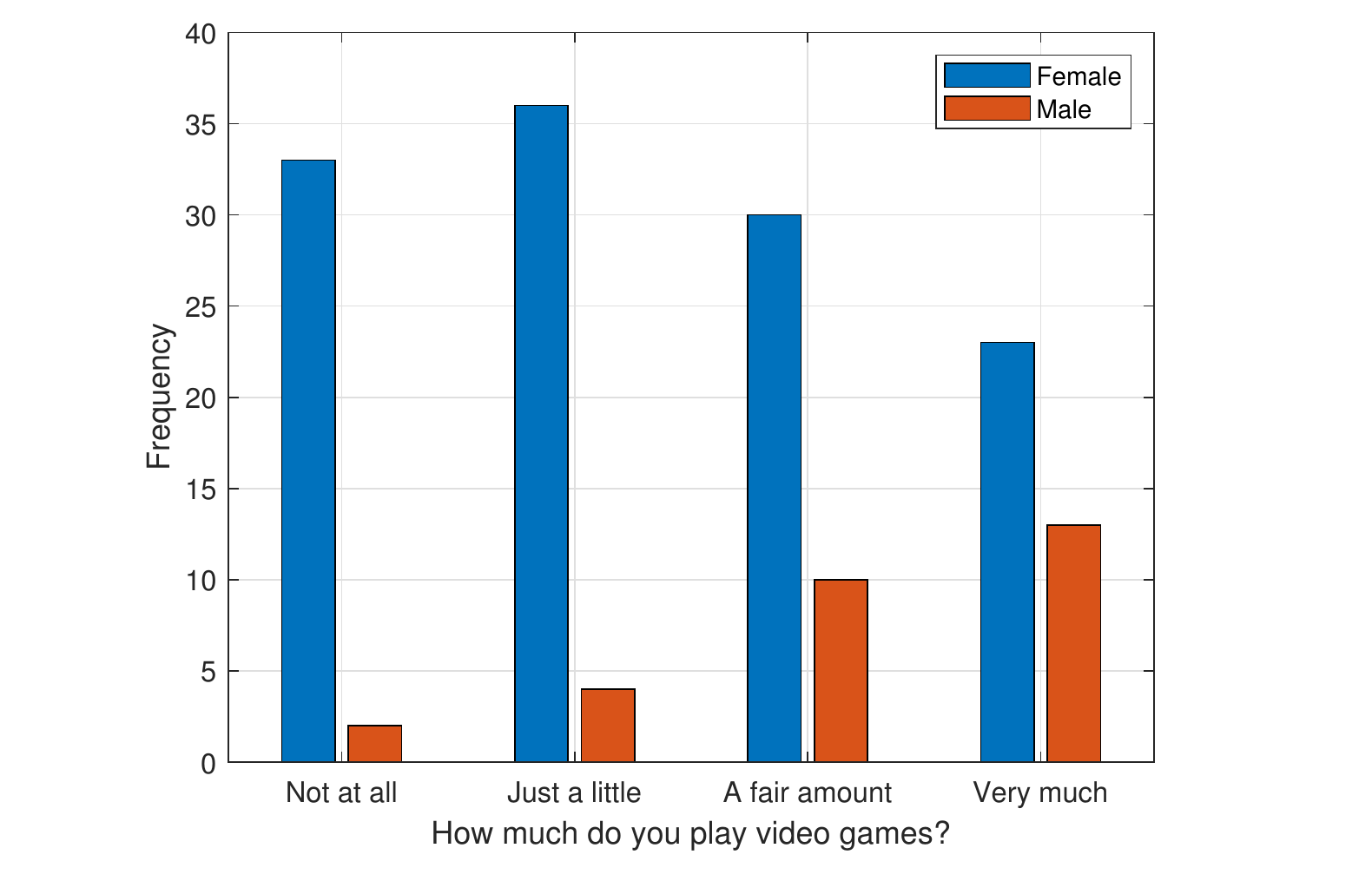 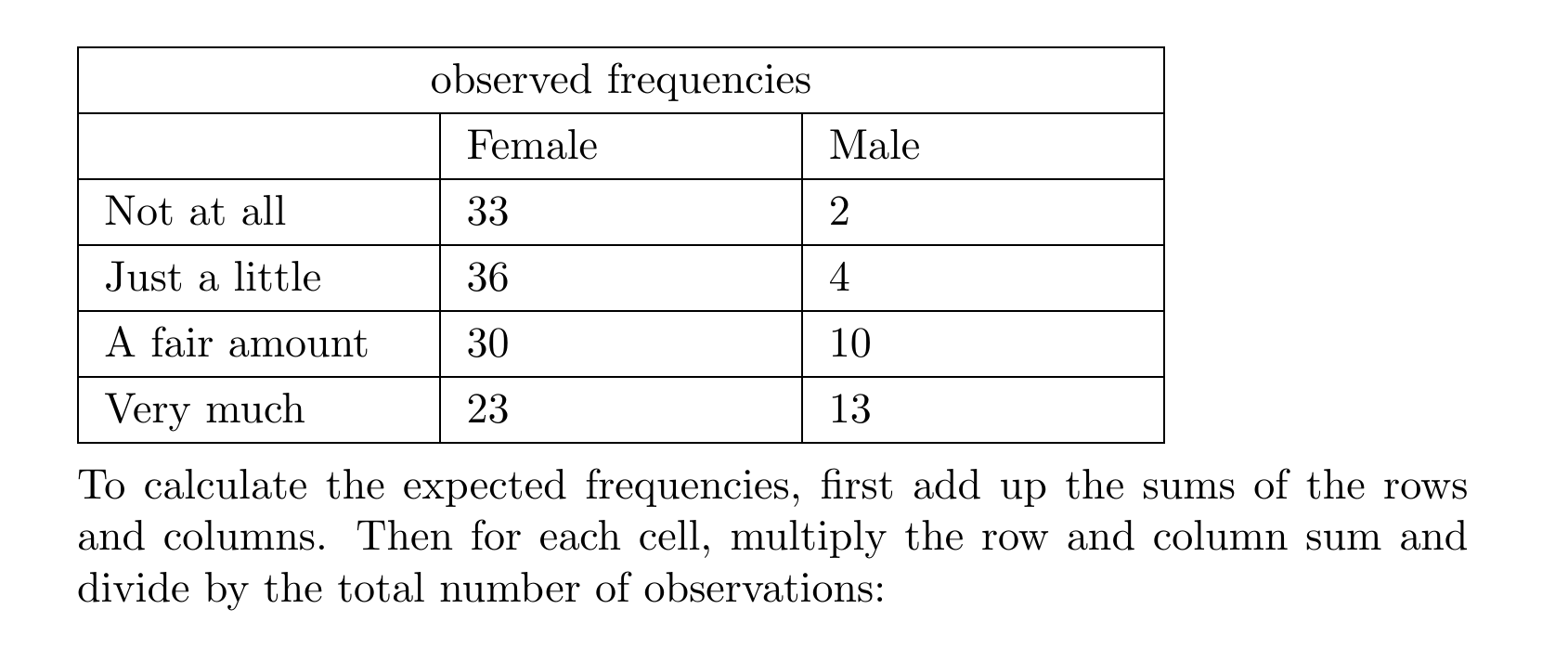 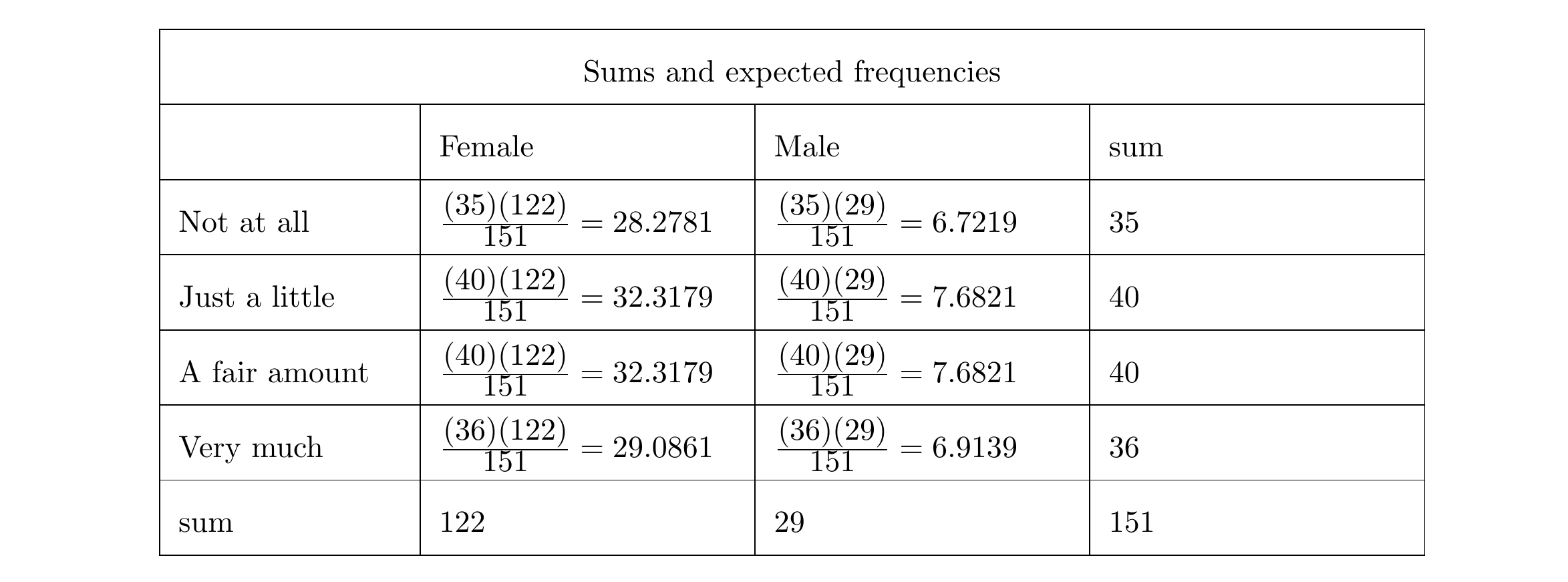 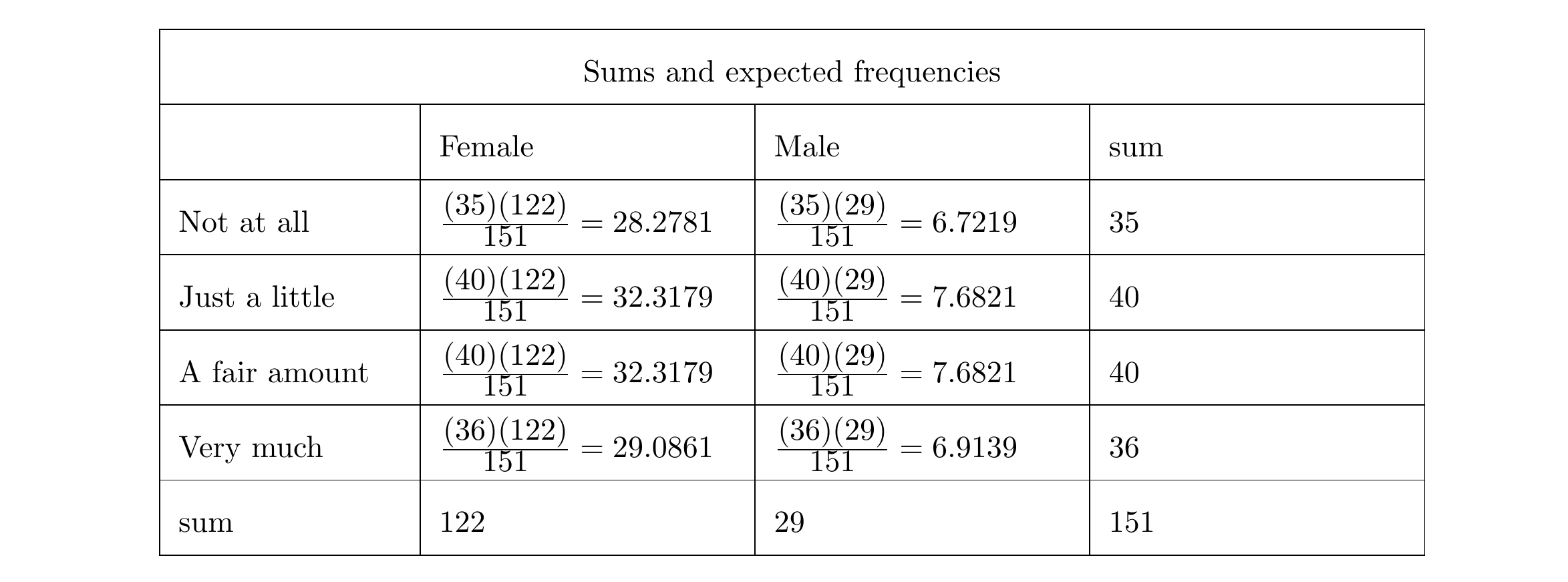 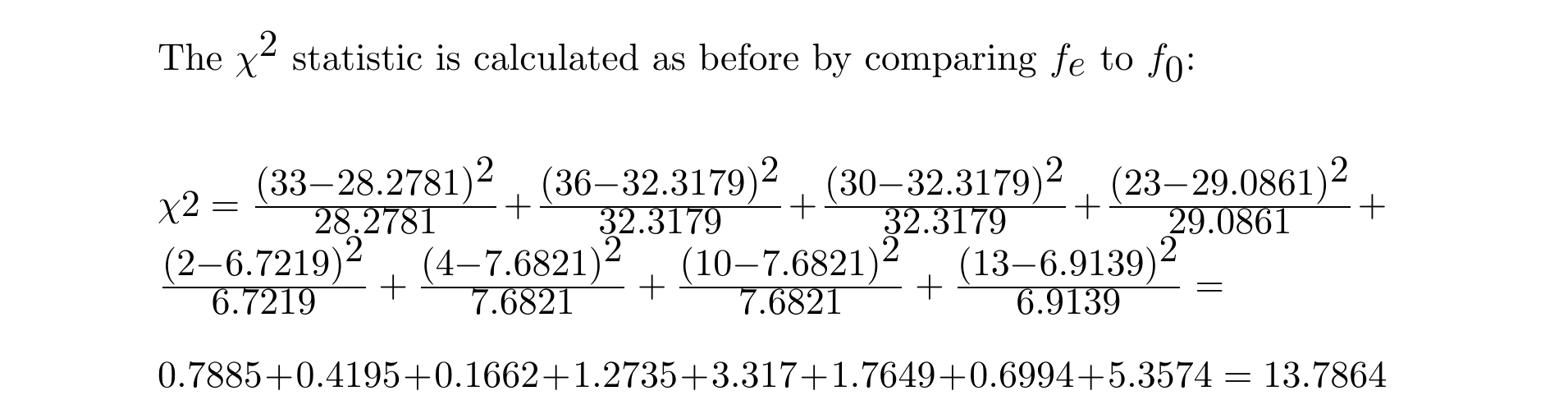 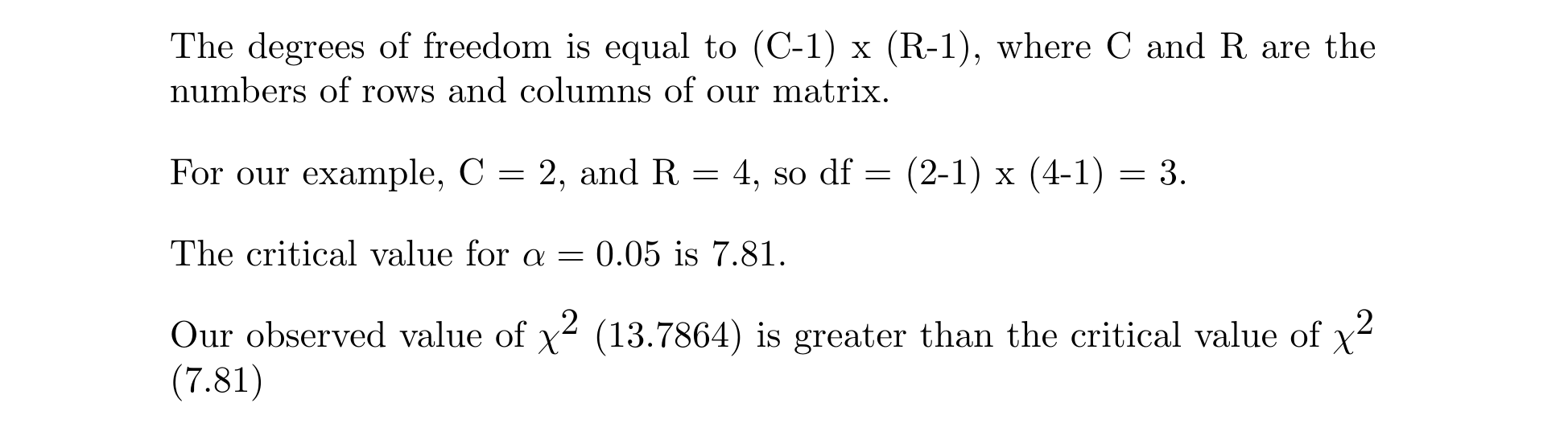 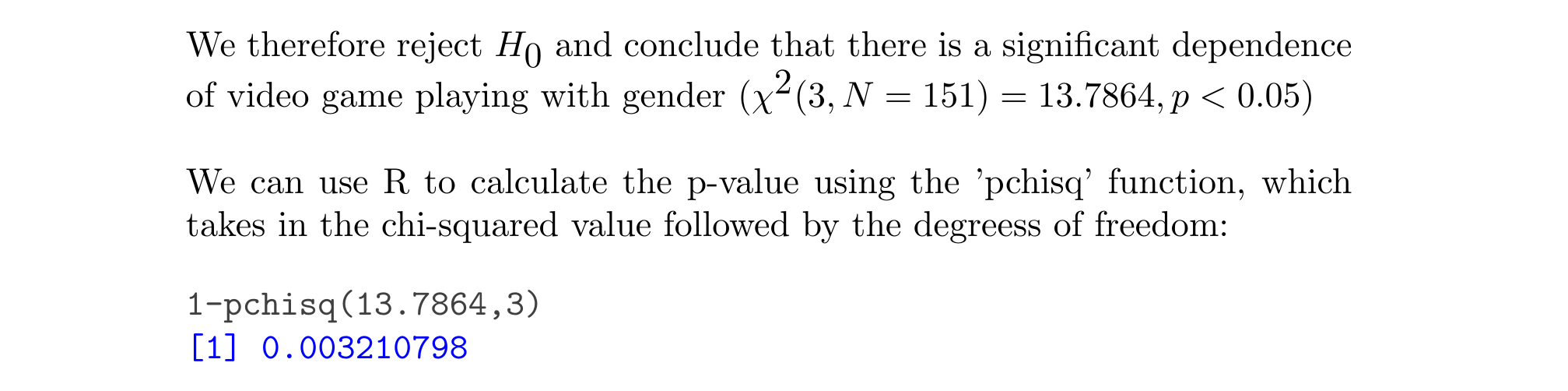